Rozvoj IT kompetencí
Pavla Kovářová
Problémy?
Prezentace jednotlivců v rámci skupin 
Dotazy na mne? Co vám chybí k dokončení modulů? S čím bojujete? Co z úkolů už máte?
15 min. práce ve skupinách – kdo co potřebuje
Evaluace a hodnocení
Evaluace = zkoumání hodnoty (kvality) výukové jednotky pro usuzování o efektivitě 
Hodnocení = zkoumání kompetencí studentů v návaznosti na výukovou jednotku
Metody hodnocení
Soubor kompetencí
Sebehodnocení, vč. sebevnímané účinnosti, např. ILSE (information literacy self-efficacy)
Objektivní hodnocení (znalosti): hl. test s výběrem z více odpovědí v souladu se standardem IG, např. SAILS
Performativní hodnocení (výkon): dokumentace procesu nebo produktu, hl. pozorování, dokumentová analýza
Autentické hodnocení (aplikace v reálné situaci): analýza bibliografií, portfólií…, konceptuální mapy
Organizace výuky
Analýza potřeb, akční výzkum, evaluační výzkum
Formativní (např. focus group, analýza produktů), sumativní
Třídní (lekce, předmět), programové (studijní program), institucionální => výukové cíle (Radcliff et al. 2007)
Organizace výuky – logy v Moodle
Záznamy všech aktivit studentů
Např. přihlášení, prohlížení, stažení, využité odkazy, doba strávená v aktivitě…; více dat interaktivní prvky
Nástroje v Moodle
Známky – výsledky všech testů s hodnocením
Statistiky testů – vlastnosti testových otázek a testů
Sestavy: 
protokoly (kdo kdy co odkud dělal), 
aktivita kurzu (k jednotlivým materiálům, kolik a jak pracovalo)
účast v kurzu (k jednotlivým studentům co kdy a jak dělal)
statistiky kurzu/přehledové statistiky (co se v kurzu dělo, hl. počet přístupů v časovém intervalu, aktivita uživatelů)
Příklad dalších možných pluginů: Google Universal Analytics
Evaluační výzkum
Možné cíle: popis programu/intervence (cíl, vlastnosti, návrh a implementace), srovnání (s jinými programy, standardy), predikce (pravděpodobnost dosažení výsledku, projevené vlastnosti)
4 základní kritéria kvality: užitečnost, proveditelnost, oprávněnost, technická adekvátnost
Formativní (co zlepšit) X sumativní (efektivita)
Výchozí zdroje programu, aktivity, výsledky, cíle, vztahy mezi nimi
Postup: analýza teorie, obraz o programu (lidé, dokumenty...), sběr dat, analýza, prezentace výsledků (podstatné zahrnutí doporučení)
Metody evaluace – Kirkpatrickův model
Úrovně měření
1. a 2. úroveň
Obvykle kvantitativní
Nezachytí možné, ale obvyklé
Snaha o falzifikaci hypotézy
Stanovení problému
Teoretická analýza (studium literatury, konzultace s odborníky, zkušenosti z praxe)
Formulace problému (operacionalizace definic, formulace výzkumné otázky)
Rozhodnutí o podobě všech kroků (vč. analýzy a interpretace)
Schéma evaluace (Hendl 2008, s. 298-307)
Kvantitativní
Kvalitativní
Shromažďování informací (literatura, různé modely evaluace)
Vytvoření kritérií validizace (co vyhodnocovat, „dobrá“ hodnota + vhodný expertní panel)
Návrh plánu a provedení sběru dat
Analýza dat
Rozhodnutí (doporučení, akce, zdůvodnění)
Podrobný popis intervence
Analýza jednotlivých procesů
Popis různých typů účastníků a způsobů účasti
Popis vlivu na účastníky
Popis pozorovaných změn (nebo absence), efektů a důsledků
Popis silných a slabých stránek dle účastníků
Základní struktura formování výzkumu
Výzkumný problém => výzkumný cíl = základ úkolu, ostatní k tomu zvažováno:
Rámec výzkumu (před, během, po; kvali/kvanti)
Základní pojmy k definování
Výzkumné otázky
Potřebnost a smysluplnost
Zdroj dat (lidé, záznamy, dokumenty...)
Populace, vzorek (zdroj, velikost, reprezentativnost)
Postup (harmonogram, záznam, materiál, rozpočet, pomocníci)
Metody, hypotézy, analýza dat, vyhodnocení (příště)
Analýza a výsledky
Pro pochopení problému nutná znalost kontextu (vznik dat) a výsledků (výskyt, vztahy, zobecnitelnost)
První krok uspořádání a četnosti
Závěry mohou napovědět grafy – hodnotíme zhuštění, shluky, mezery, odlehlé hodnoty, tvar rozdělení
Statistické hodnoty
Míry centrální tendence: průměr (kardinální, symetrické rozložení), medián (min. ordinální, s odlehlými hodnotami, silně zešikmené), modus (více vrcholů, základní přehled)
Variační hodnoty: variační šíře, statistická odchylka a rozptyl…
Vyvození závěrů a jejich prezentace
Vysvětlení zjištění, vyhodnocení, hledání skrytých spojení, jejich příčin a významu, podmínky a rozsah zjištění
Vyplývají ze srovnání nějaké souvislostí? Je zde asymetrie, pravidelnost, odchylky…? Jaké je vysvětlení? Existuje v údajích nějaký trend, nebo spíše „rozházenost“? 
Jak zjištění (ne)odpovídají teorii? A výzkumům? Je nějaké vysvětlení?
Klíčové argumentovat, usuzovat a zdůvodňovat
Možné vzniky chyb nutné okomentovat a uvažovat (co, vliv)
Měření I. úrovně
Témata: obecná spokojenost s výukovými materiály (snadnost použití, srozumitelnost, užitečnost), lektorem, prostředím...
Nutná možnost kvantifikace (zobecnitelnost) + doplňující komentář, anonymita
Výsledkem pro organizátory podněty k pokračování lekce, změně obsahu, metodologie apod.
Negativní výsledek => silný vliv na další efekt lekce (mj. motivace)
Poměrně časté (dle Kirkpatricka na 1. úrovni u 95 % programů X na 4. úrovni jen 5-10 %)
Metody měření I. úrovně
Dotazování:
Dotazník 
Slovní vyjádření účastníků 
Obsahová analýza
Různé typy dokumentů při i po lekci
Diskuzní fóra
Kreativní techniky
Dotazování
Dotazník (+ anketa) X interview
Nezjišťuje pedagogickou realitu, ale názor => v pedagogice dotazník jen když nelze jinak
Vhodné řešit obsah i formu
Pozor na návratnost, prokázána hl. u lidí s vyšším vzděláním, odpovědností a kladným postojem k problematice
Čištění odpovědí: vyřazení nesprávných a neúplných, rozhodnutí co s nevyplněnými
Příklady: dotazník 1. dojmu, IDEA test, smilesheety (ukázky)
Požadavky na konstrukci
Pozor na ochotu spolupracovat (klíčový průvodní komentář, vč. jasných pokynů)
Položky srozumitelné respondentům, jednoznačné, jen nezbytné + nesmí být sugestivní, návodné!
Logická struktura (pořadí položek)
Kontaktní: uvedení, důvěra X ne demografické a choulostivé
Kontrolní: ověření věrohodnosti (stejné jinak, otázky na známé / neexistující…) => vždy posoudit důsledek
Filtrační: vyřazení respondentů
Pozor na obsah otázky (např. proč…? => jen názor)
Úkol
Cíl – dotazník pro evaluaci e-kurzu (tým)
Co chcete zjistit?
Rozložte základní problém na dílčí
Lze zjistit jednoduchou otázkou s nabídkou odpovědí?
Ano => dotazníková otázka (ideálně spojitá, pak ordinální, pak nominální)
Ne => rozložení dál
Co nejméně otázek ke stanovenému cíli
Rating (škály)
V pozorování provádí expert, ale princip stejný pro dotazníkové
Dělení (dle Kerlingera): kategoriální, numerické (čísla + extrémy slovně) a grafické (místo čísel osa)
Lze 0 až max. nebo – až +
Lichý (častější, středová hodnota) i sudý počet (nutné se vyjádřit), pro pedagogické jevy doporučeno 4-5, pro postoje 6-7
Posuzovací škály s vynucenou volbou, např. přiřazení různých charakteristik na stejné škály, nutné ne k jedné hodnotě (např. technika S. Rysa)
Obsahová analýza
Analýza dokumentů, hl. textové, ale obecně jakékoli
Kvantitativní i kvalitativní
Vždy nutné specifikovat typ dokumentů pro obsah (homogenita), např. mediální zprávy, diskuzní fóra, seminární práce...
Vymezení základního (výběrového) souboru => významové jednotky (slovo, téma…) => analytické kategorie (klasifikace jednotek) => (kvantifikace přes četnosti, středové a variační hodnoty, statistické testy…) => interpretace zjištění
Sledováno nejčastěji frekvence, kontingence (vč. ne/výskyt), pořadí, stupeň (intenzita), věnovaný čas nebo plocha, systém kategorií
Využitelné i na 2. úrovni: obrázky v zápiscích X chyby v seminárce
Možné cíle úkolů (Rohlíková, s. 216-217)
Hledání cest k řešení, aplikace pojmů
Ověření studentových postojů
Rozvoj schopností, utřídění a vyjádření myšlenek
Odpovědnost studenta za své řešení
Prostor pro kreativitu, řešení problémových úkolů,
Možnost práce v týmu + spolupráce
Rozvoj písemné komunikace, příp. i ústní
Aplikace teoretických poznatků na praktickou situaci
Využití informačních zdrojů pro nové poznatky, rozvinutí aktuálních schopností
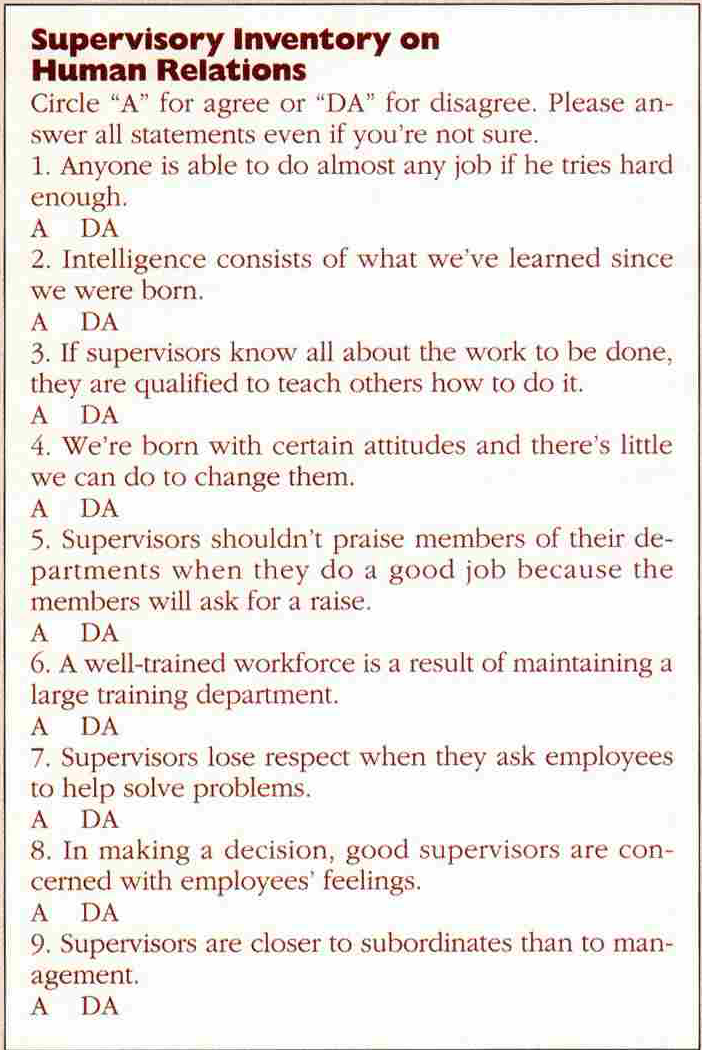 Měření II. úrovně
Úroveň získaných znalostí (test), dovedností (modelové situace) nebo postojů (škály)
Metody jednoduché, ale náročné na vhodné nastavení + testování (statistické)
Kvantitativní, doporučena kontrolní skupina + pre/post
Vhodná bezprostřední a dlouhodobá retence (s odstupem cca 3 měsíců)
Použití k odpovídající akci (změna obsahu)
Metody měření II. úrovně
Různé druhy testů (např. pre- a post-testy, s kontrolní skupinou, s časovou prodlevou…)
Hodnocení účastníků lektorem (riziko subjektivnosti)
Sebehodnocení (schopnost reálně posoudit své vlastní silné a slabé stránky)
Zadávání úkolů z reálných situací, které se vztahují k probíranému tématu
Testy v pedagogickém výzkumu
Ústní zkouška nahodilá, časově náročná, malá objektivita X osobní kontakt, možné reakce
Test =  zkouška identická pro všechny s jasně danými způsoby hodnocení a číselného vyjádření (ne libovolná)
Testy schopností (předpoklady řešení úloh, např. IQ testy), osobnosti (temperament, motivace…) a výkonu (především didaktické)
Didaktický test = „objektivní zjišťování úrovně zvládnutí učiva u určité skupiny osob“ (Chráska 2007, s. 184), nutné dodržení pravidel při návrhu, ověřování, hodnocení a interpretaci
Typy didaktických testů
Rychlosti (úlohu schopný řešit každý, rozdíl v rychlosti) X úrovně (bez časového limitu, v praxi jen pro nejpomalejší)
Standardizovaný (důkladně ověřený, vč. testové příručky = manuál) X kvazistandardizovaný (např. pro všechny třídy v ročníku) X nestandardizovaný
Kognitivní (např. výpočet) a psychomotorický (např. psaní na stroji)
Rozlišující (žák k populaci testovaných) X ověřující (žák ke všem úlohám pro zvládnutí učiva)
Vstupní X průběžné (spíše hodnocení výuky než žáků) X výstupní
Monotematické X polytematické
Objektivně (lze i strojově) X subjektivně skórovatelné (komplexnější)
Testové úlohy – otevřené
Otevřené: nutné kódovat X hlubší souvislosti
Široké: 
komplexní vědomosti či dovednosti
nelze objektivně skórovat
stanoven počet bodů se snížením za chybu/chybějící část
nestrukturované X se strukturou (vymezenou X danou konvencí)
Se stručnou odpovědí: 
produkční (Kdy byla založena MU?) 
doplňovací (MU byla založena …)
snadný návrh, těžké uhodnout
Testové úlohy – uzavřené
Náročnější tvorba (překrytí) X rychlejší 
Distraktory musí být stejně přijatelné, ideálně na obvyklých chybách
Varianty co nejstručnější (ohled na cílovku)
Typy: 
Dichotomické: snadný návrh, problém hádání (kompenzace množstvím)
Polytomické s výběrem jedné odpovědi: správná, nejpřesnější, nesprávná (zápor nutné zdůraznit)
Výčtové položky: nutné zdůraznit více odpovědí, složité na skórování (všechno a nic X poměrově s max. 1 bodem za úlohu X vážené)
Situační/interpretační: volba není explicitní (např. Doplňte číslici pro dělitelnost sedmi: 823*43)
Přiřazovací (hlavní města a státy; na jedné straně více variant – hádání), uspořádací (seřaďte dle velikosti, složité skórování)
Konstrukce didaktického testu
Výukové cíle
=> pro každé určitý počet úloh 
=> konstrukce úloh 
=> po pár dnech odstupu nové zhodnocení (náročnost, srozumitelnost…) 
=> posouzení kompetenty 
=> úprava (vč. vyřazení s nevhodnými charakteristikami, seřazení od nejlehčích) 
=> určení času a pokynů pro testované
Hodnocení didaktického testu
Rovnoměrné X vážené
Rozbor odpovědí, vč. nenormovaných (špatně, nevyplněno)
Klasifikace obvykle dle normálního rozdělení četností, možný intuitivní přístup, na základě správných odpovědí
Zpětná vazba (i pro úkoly)
Klíčová => poučení z chyb
Okamžitá, včasná a důkladná
Průběžná a souhrnná
Konstruktivní, motivující, věcná
Konkrétní, objektivní a individuální
Konzistentní
Úkol
Vytvořte pro svůj modul autoevaluační test
Objektivně skórovatelný, 5-10 otázek, min. 4 varianty, zpětná vazba
Zamyslete se nad postupem vyhodnocení a uplatněním výsledků
Modelové situace
Pozorování, dotazování => řešení situací
Využití i na 1. úrovni – hospitace, náslechy
Objektivní, záměrné, cílevědomé, plánované a systematické
Nutný záznam a následně metodické zpracování (uspořádání, kategorizace, vyhodnocení a interpretace)
Nestrukturované (nové – explorativní nebo diferencované prostředí) X strukturované (předem dané kategorie + manuál) => oba dále kódovány
Posuzovací škály (na konci, obvykle 15-25), příp. pozorovací systémy (nejznámější Bellackův – objektivní zachycení dění ve třídě; Flandersův – víc i vliv emocí, pozitivní/negativní)
Typicky: délka, frekvence, sekvence, kombinace
Náročné pro tutora, možnost peer-assessment
Negativní vlivy na pozorování
Pozor na ovlivňování pozorovaných (pohyby, gesta i oblečení...)
Haló efekt (vliv prvního dojmu na celé pozorování)
Logická chyba („logický“ předpoklad vlastnosti), předsudky (vliv jiných učitelů), stereotypizace (charakteristiky jako u podobných dětí), tradice (brýlatý intelektuál)
Figura a pozadí (vliv prostředí na vnímání situace)
Aktuální psychický stav pozorovatele
...
Co s tím? Hledání důvodů
Základem kvantita, ale vhodná možnost volné odpovědi => nutná analýza
Možná návaznost smíšeným výzkumem (kolik => proč)
Možné různé typy analýz, např.:
Strom problémů: jako diagram příčin a následků, ale větvení do obou směrů
Soubor ze 100metod: metoda pozitivní změny, persony, poziční mapy, mapa kontaktních míst, cesta službou, empatická mapa... a mnoho dalších
Úkol – evaluace v e-kurzu
Autoevaluační test
10 otázek
Všechny automatické vyhodnocení správnosti
Všechny se zpětnou vazbou pro studenta
Dotazník spokojenosti – celý e-kurz
Popis dotazníku (oslovení respondentů)
Cca 5 otázek, max. 2 otevřené
Děkuji za pozornost.
Více kreativity v KPI22.
Použitá literatura
GAVORA, Peter. Úvod do pedagogického výzkumu: kvantitativně-scientické a kvalitativně-humanitní přístupy v edukačním výzkumu. České rozš. vyd. Překlad Jana Cacková. Brno: Paido, 2009, 302 s. ISBN 978-80-7315-185-0. 
HAUPT, Grietjie a Seugnet BLIGNAUT. Uncovering learning outcomes: explicating obscurity in learning of aesthetics in design and technology education. International Journal of Technology and Design Education. 2008, vol. 18, issue 4, s. 361-374. DOI: 10.1007/s10798-007-9029-1. Dostupné z: http://link.springer.com/10.1007/s10798-007-9029-1 
HENDL, Jan. Kvalitativní výzkum: základní teorie, metody a aplikace. 2., aktualiz. vyd. Praha: Portál, 2008, 407 s. ISBN 978-80-7367-485-4. 
HENDL, Jan. Přehled statistických metod: analýza a metaanalýza dat. 3., přeprac. vyd. Praha: Portál, 2009, 695 s. ISBN 9788073674823. 
CHRÁSKA, Miroslav. Metody pedagogického výzkumu: základy kvantitativního výzkumu. Vydání 1. Praha: Grada Publishing, 2007, 265 s. ISBN 978-80-247-1369-4. 
KIRKPATRICK, Donald. Evaluating Training Programs: The Four Levels. 3. vyd. ReadHowYouWant.com, 2009. 296 s. ISBN 978-14-429-5584-4.
KIRKPATRICK, Donald. Great Idea Revised: Revisiting Kirkpatrick’s Four-Level Model. Training & Development. č. 50, s. 54-57.
RAHIMIĆ, Zijada a Sanvila VUK. Evaluating the effects of employees education in B&H companies. In: Conference Proceedings: International Conference of the Faculty. 2012, s. 1044-1057. Dostupné z: EBSCOhost 
ROHLÍKOVÁ, Lucie a Jana VEJVODOVÁ. Vyučovací metody na vysoké škole: praktický průvodce výukou v prezenční i distanční formě studia. 1. vyd. Praha: Grada, 2012, 281 s. ISBN 978-80-247-4152-9.
SKUTIL, Martin. Základy pedagogicko-psychologického výzkumu pro studenty učitelství. Vyd. 1. Praha: Portál, 2011, 254 s. ISBN 978-807-3677-787. 
ŠVEC, Štefan. Metodologie věd o výchově: kvantitativně-scientické a kvalitativně-humanitní přístupy v edukačním výzkumu. České rozš. vyd. Překlad Jana Cacková. Brno: Paido, 2009, 302 s. ISBN 978-807-3151-928. 
VESELÝ, Arnošt. Metody analýzy politik. [2010]